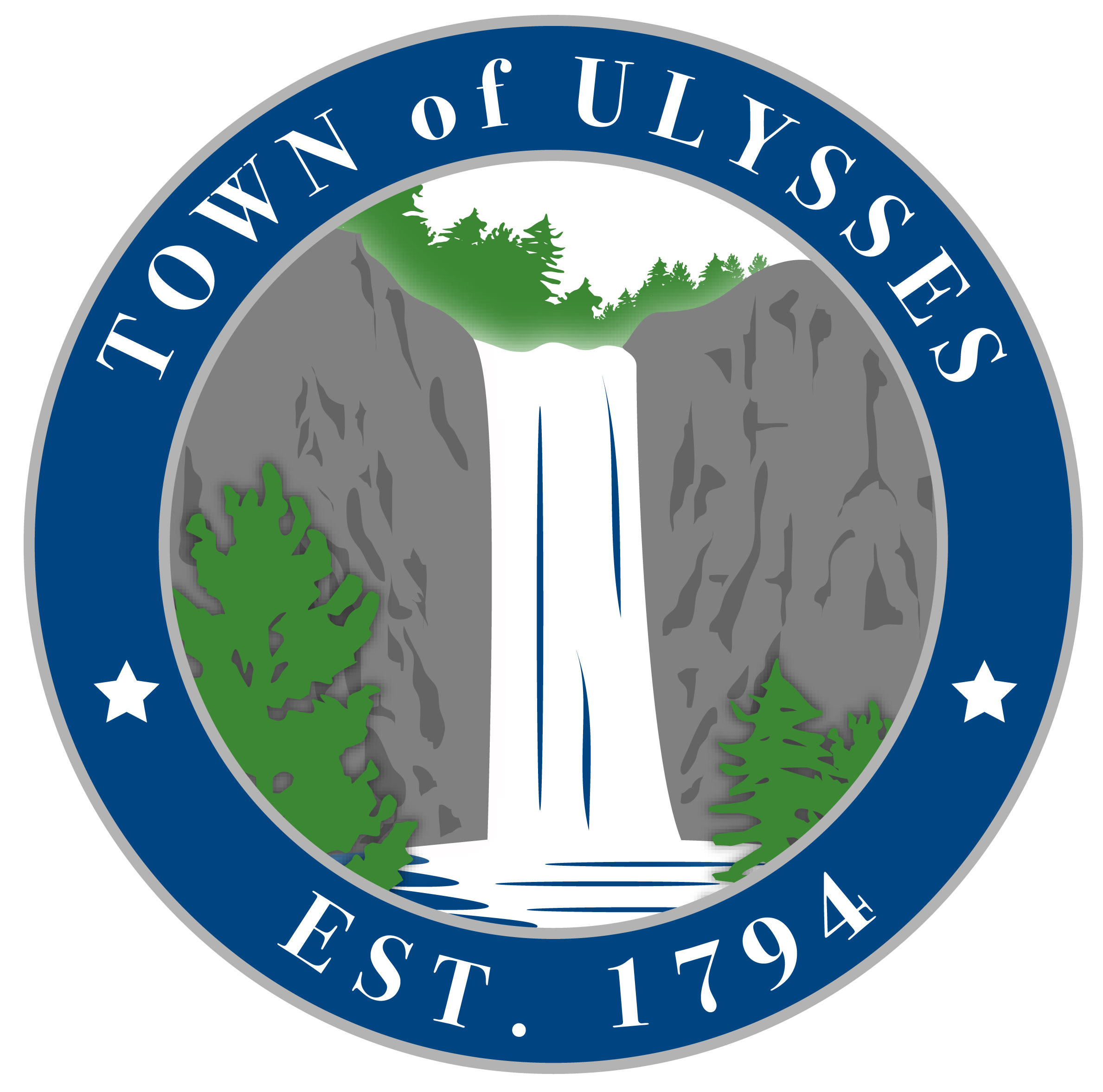 Town of Ulysses
Water Source Protection Plan Committee
Advisory Committee to Town Board  
Public Water Survey 2023
Chair:   	Linda Liddle
Co-Chair:  	Roxanne Marino
Committee Members
Stephen Morreale
Tim  Martinson
Amy Panek
Rebecca Schneider
Elizabeth Thomas
Town Board Liaison:  Michael Boggs
Technical Consultants:  
    M. Theresa Julien, NY Rural Water Assoc.
    Becky Simms, RCAP Solutions
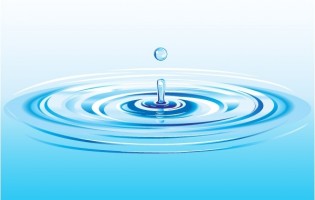 1
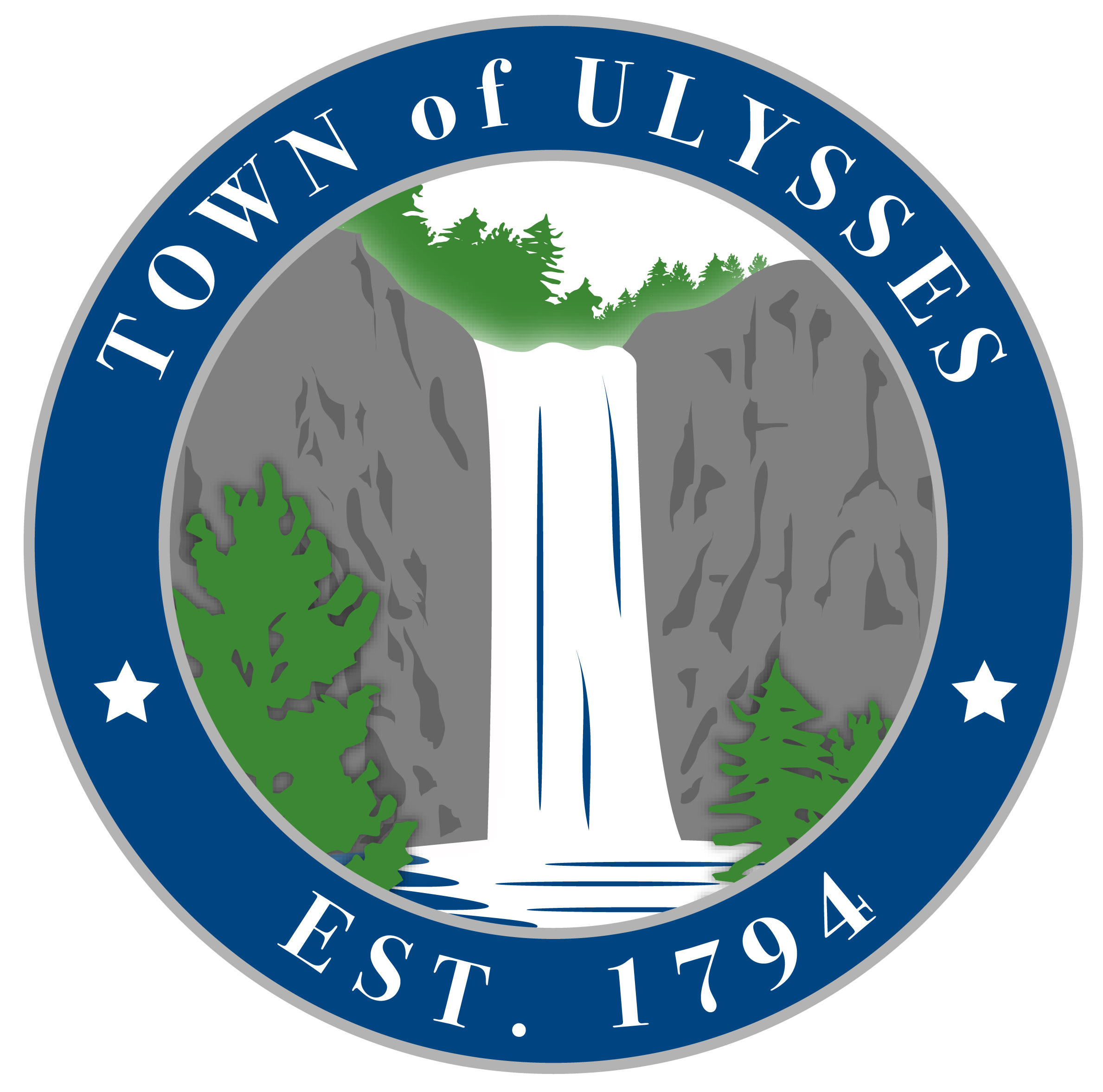 Vision 
The Town of Ulysses commits to protecting the quantity and quality of drinking water resources used by its residents, businesses, and landowners by identifying and implementing effective protection measures, engaging community support, and pursuing resources to access adequate potable water.
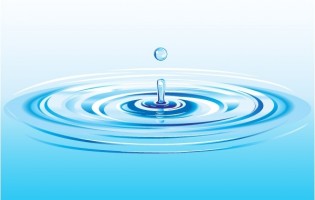 2
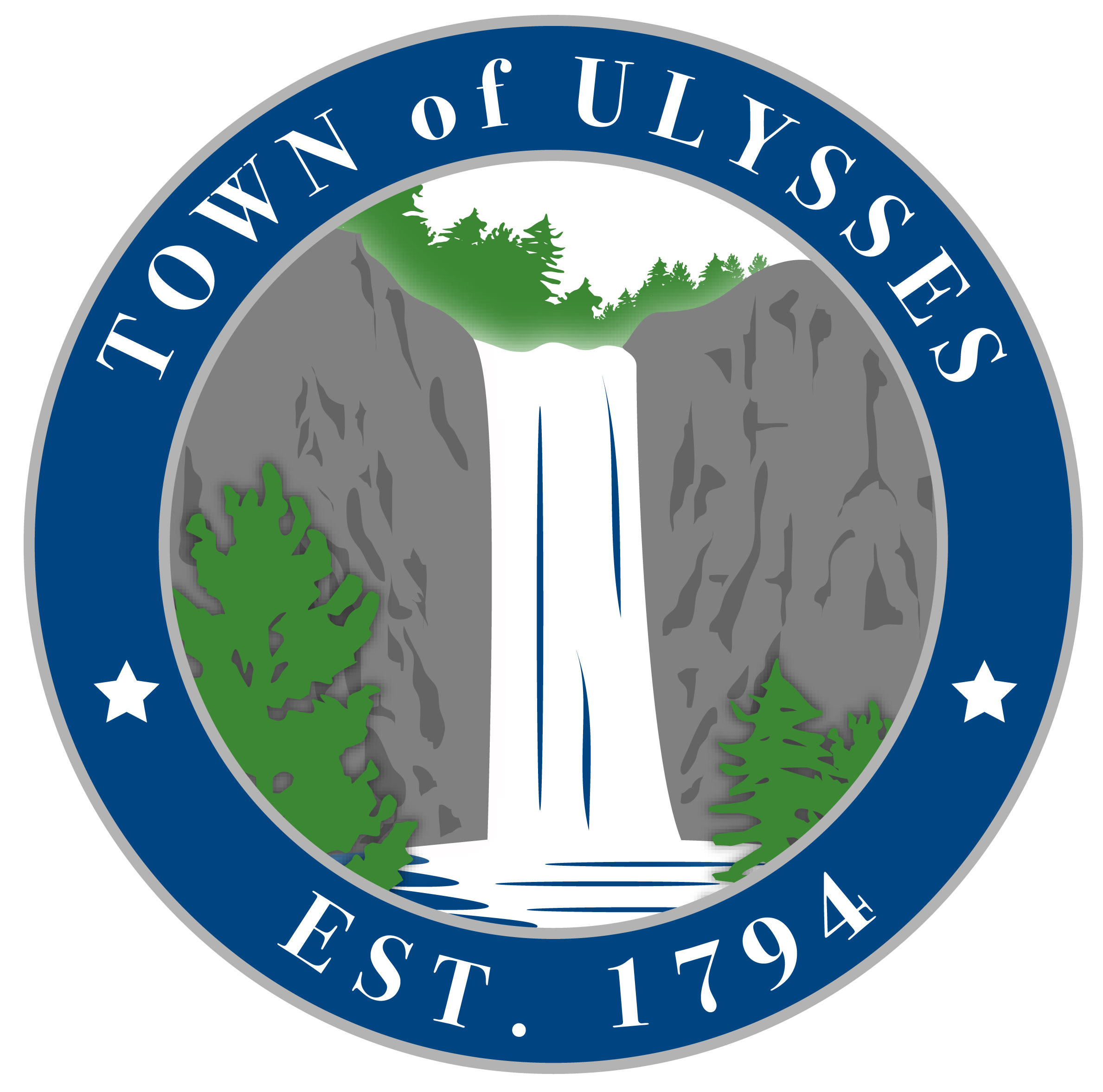 Broad Committee Goals
Develop a Drinking Water Source Protection Plan (DWSP2)  to balance the protection, use, and  sustainable development of drinking water supplies for the Town of Ulysses.

Engage town residents to gather relevant information concerning their water use and needs
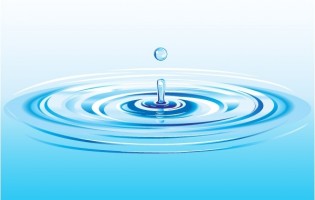 3
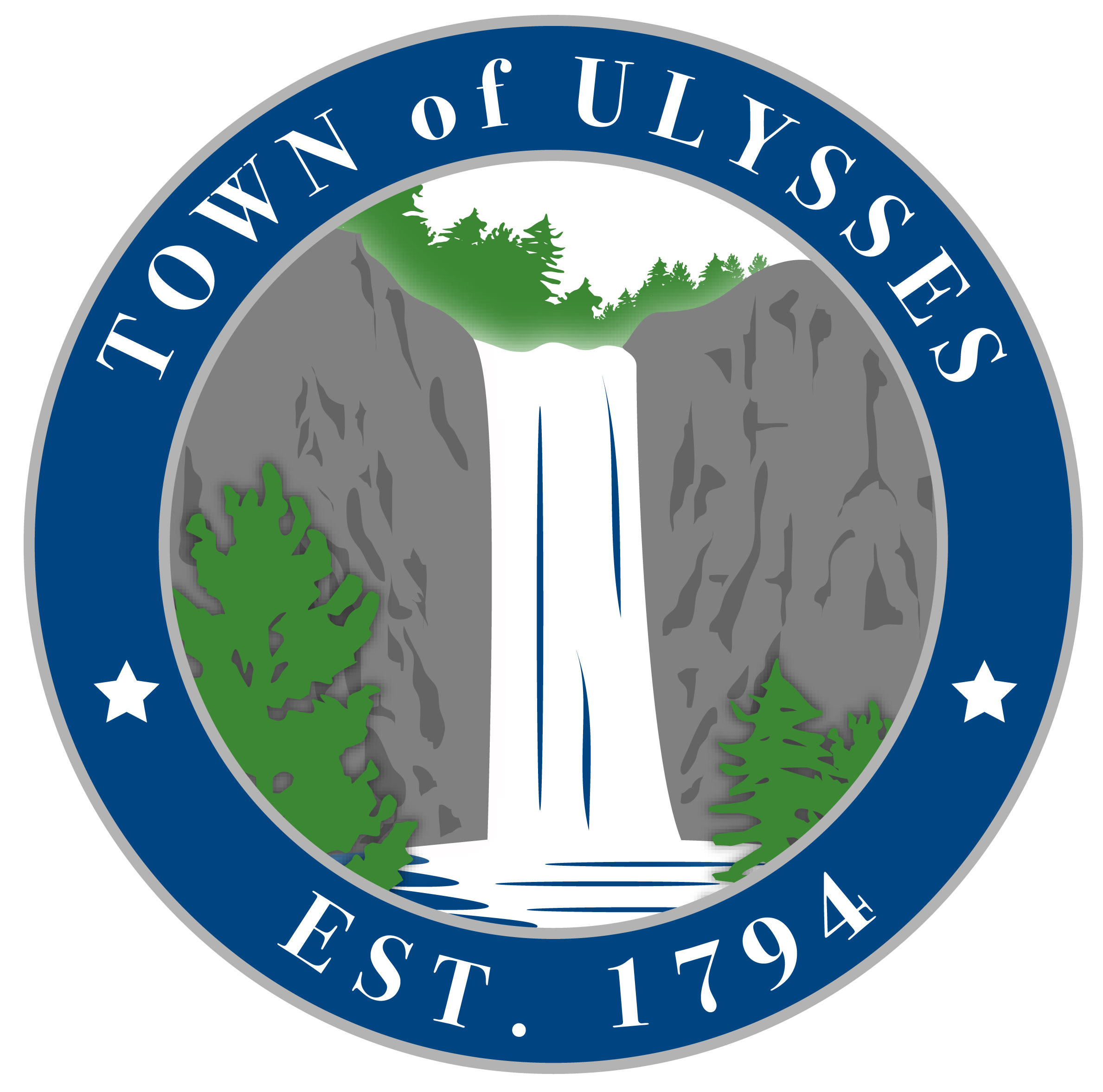 Importance of water protection in a changing world!
Increasing water scarcity due to droughts …
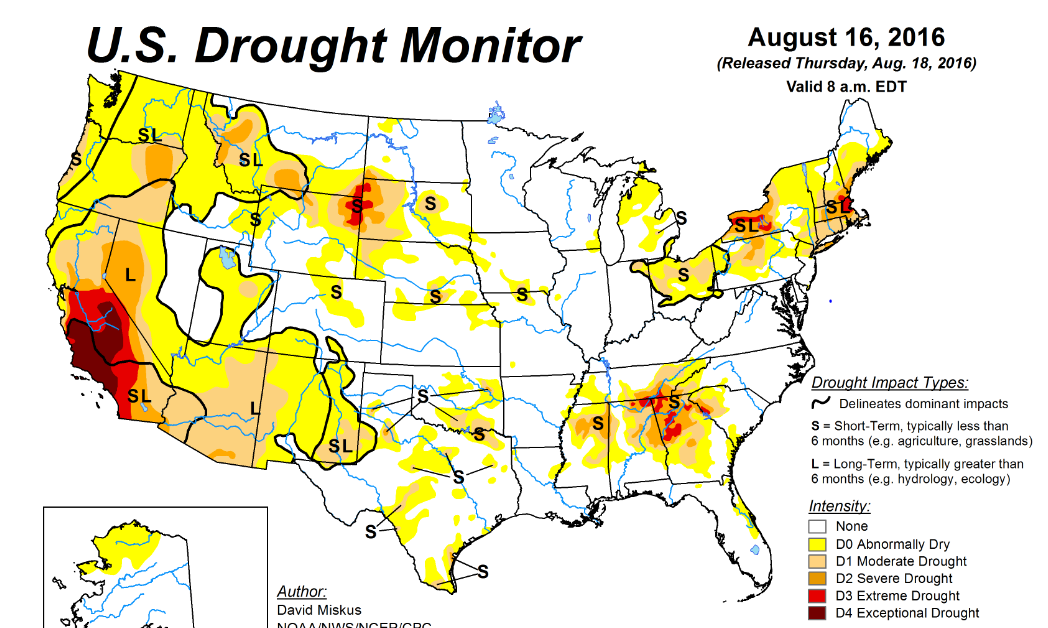 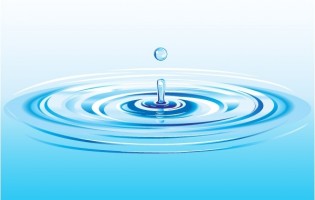 4
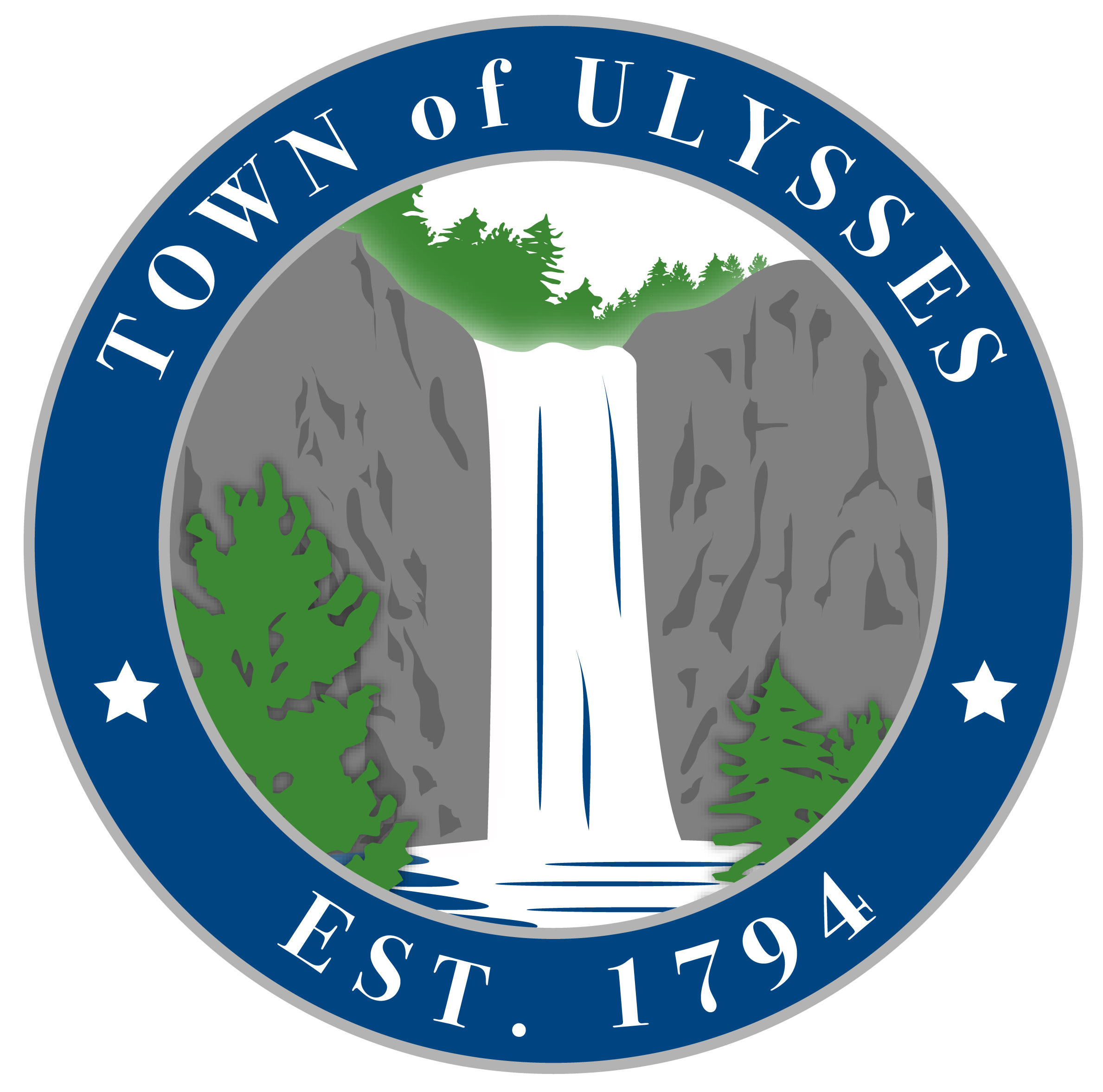 Importance of water protection in a changing world!
… or through overuse and mis-management
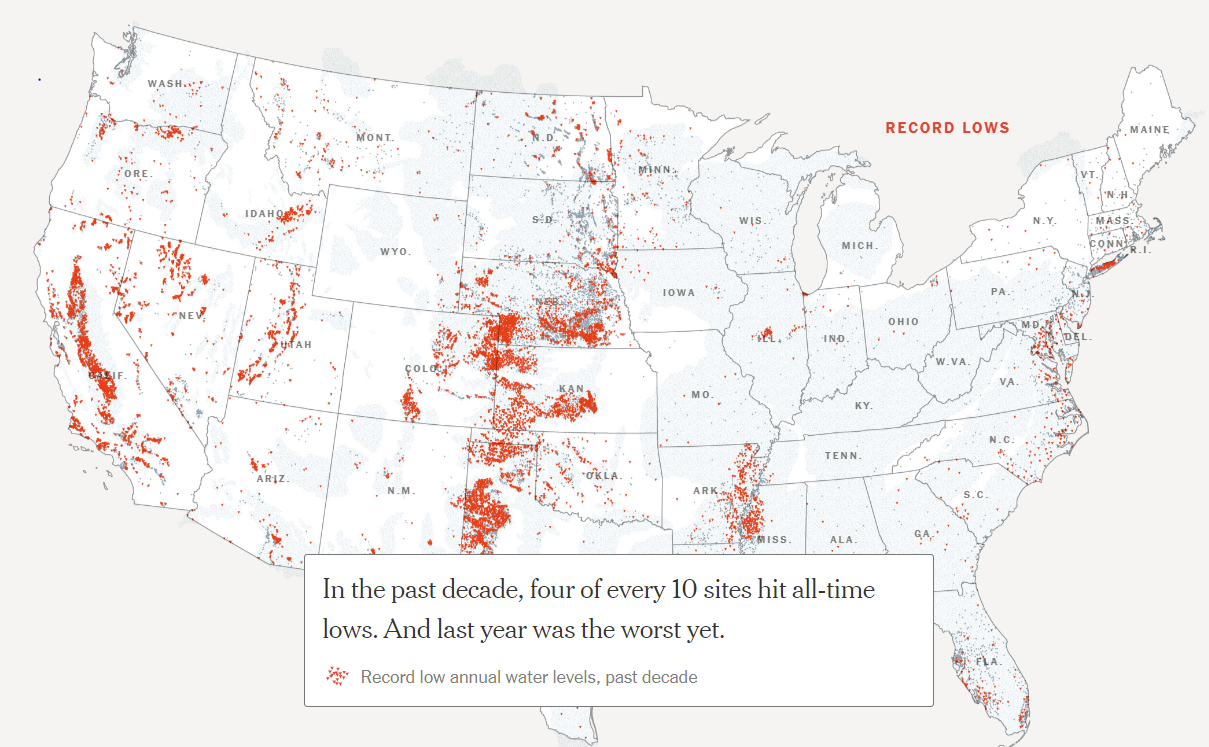 Aquifer depletion – NY Times Sept2023
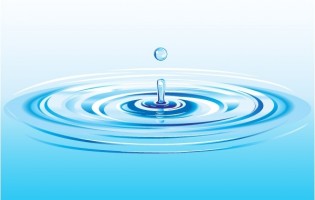 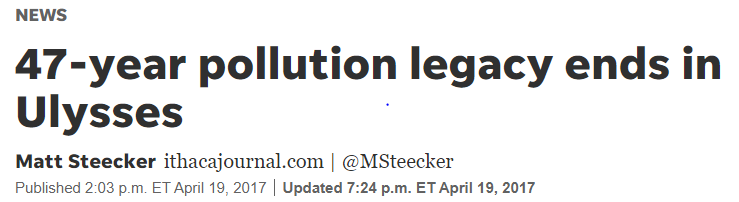 5
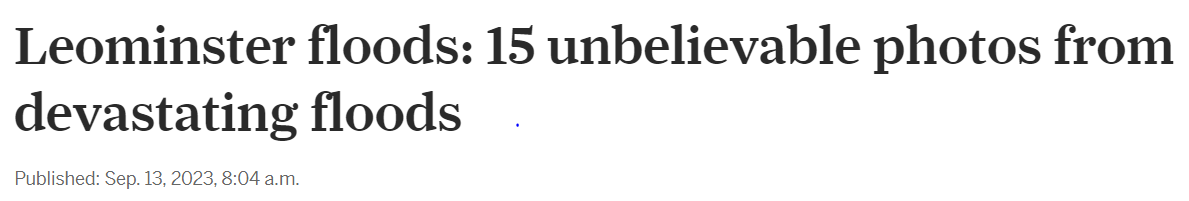 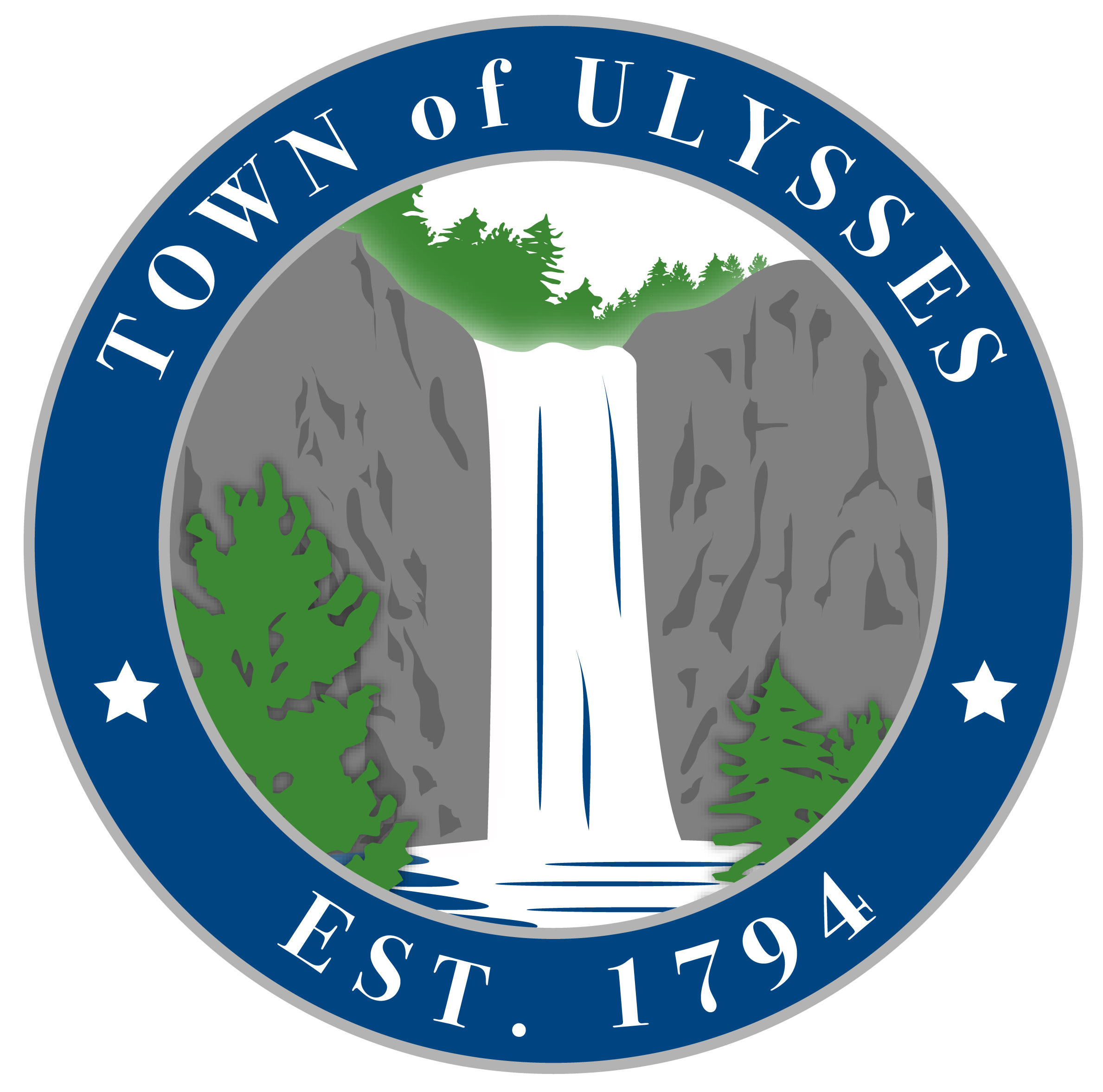 Importance of water protection in a changing world!
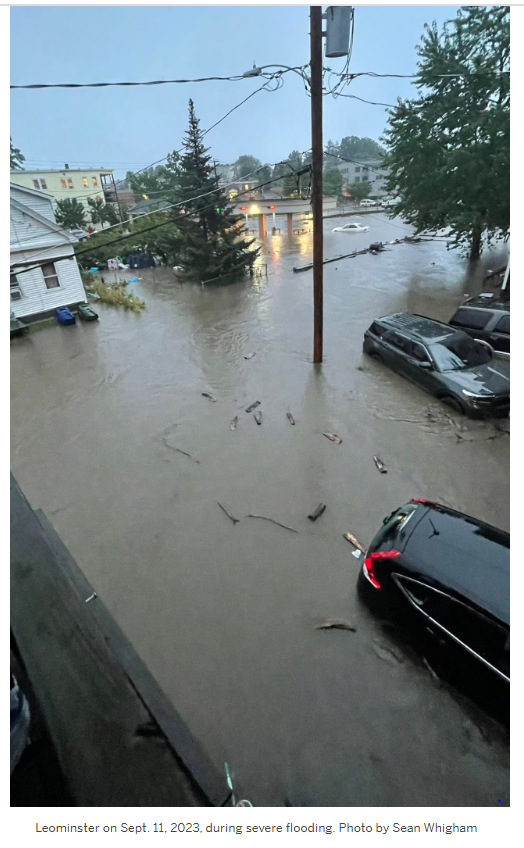 Increasing frequency and magnitude 
of torrential storms
September 11, 2023 
Leominster, MA
11 in rain
July 10, 2023    Montpelier, VT   -  12 in rain
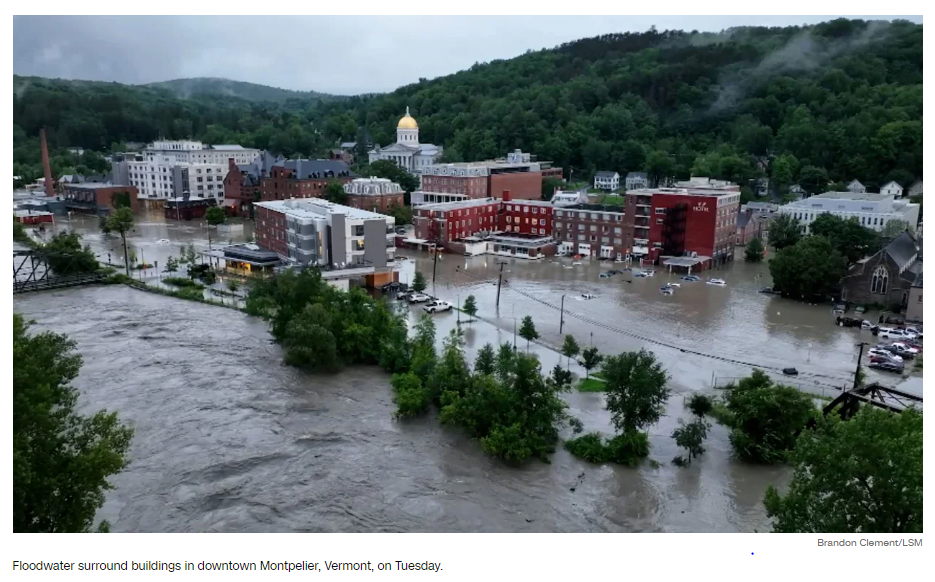 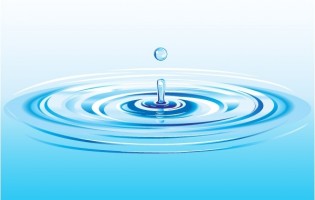 6
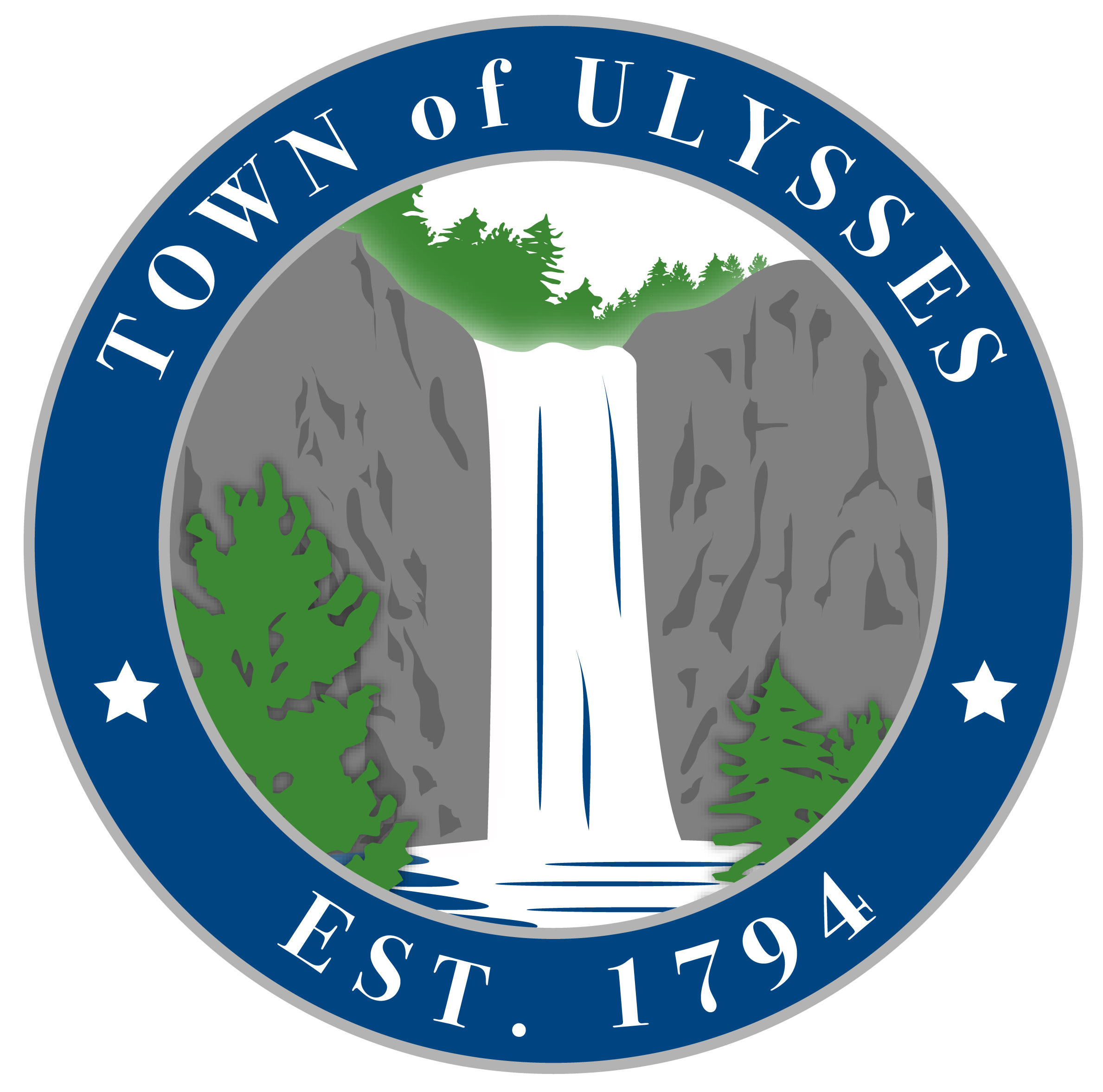 Importance of water protection in a changing world!
Combined with poor land use management 
					can lead to pollution
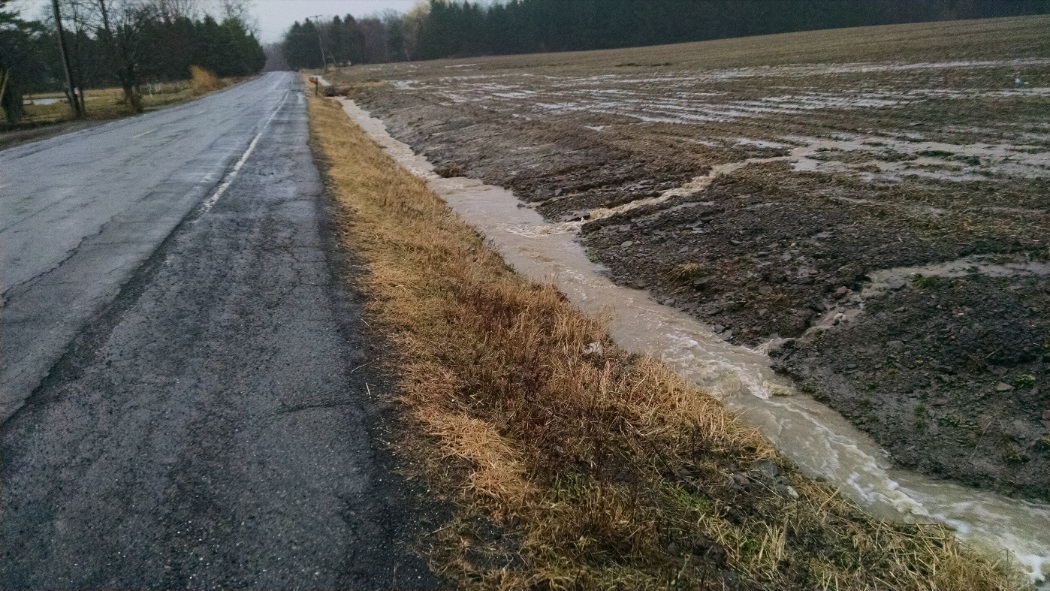 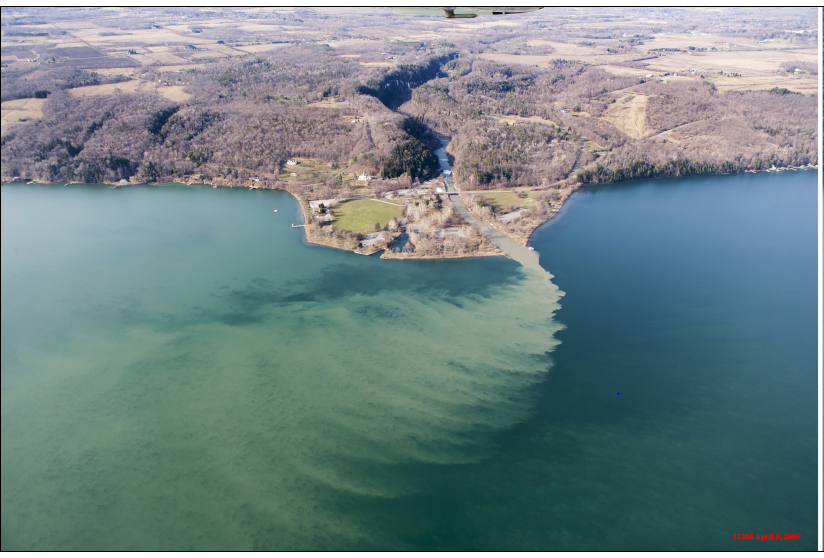 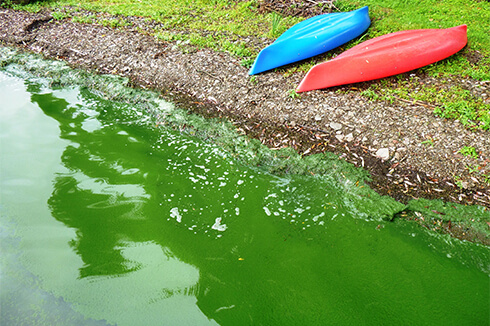 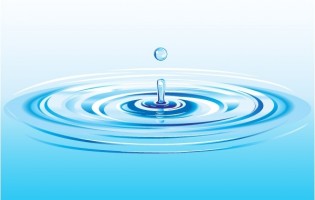 Bill Hecht
7
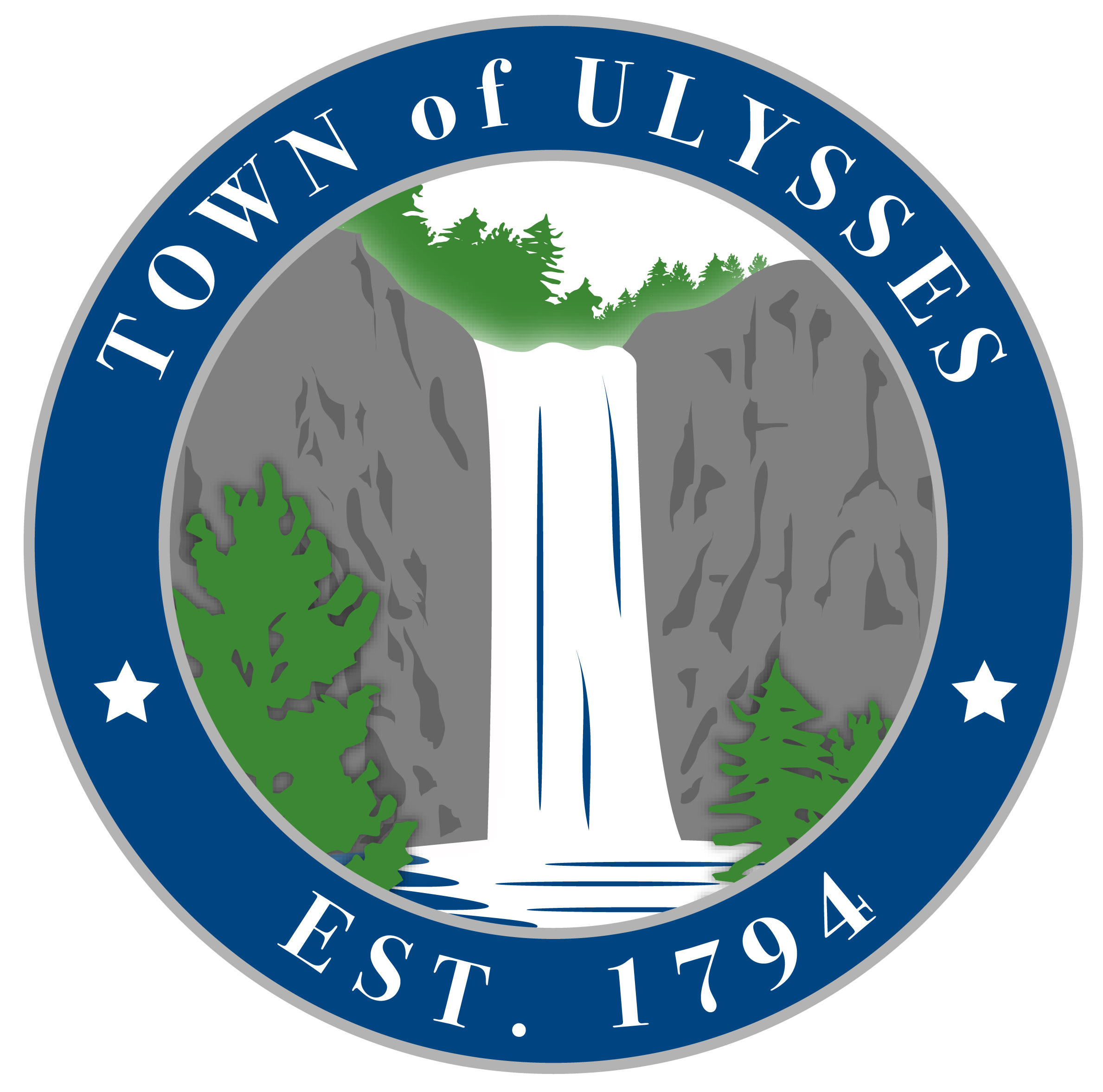 The Ulysses Water Committee has been charged by the Ulysses Town Board  to develop  a proactive plan for protecting our drinking water supplies.
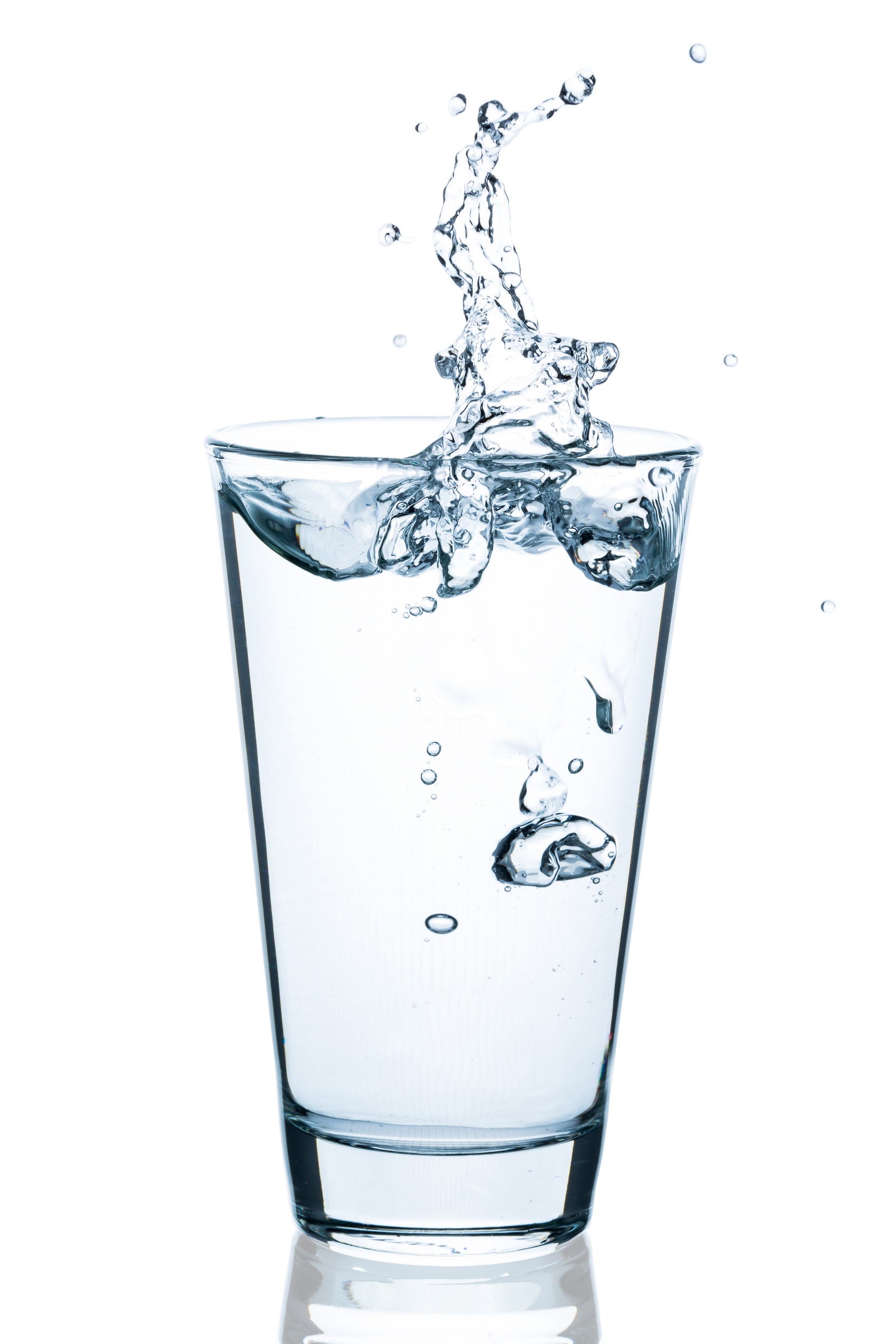 SPECIFIC GOALS: 
Inventory and assess drinking water sources and resources in Ulysses;  engage stakeholders
Identify potential and existing issues and/or threats to source water; 
Work to protect sensitive source water contribution 
   areas from contamination by identifying and 
   implementing protection and management methods;
Designate a plan management team to oversee the implementation of the plan.
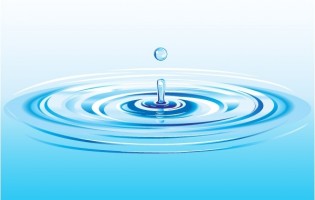 OUTREACH TO STAKEHOLDERS
Collect Information            Find Solutions 	     Implement Plan
See website for 8 specific goals and details
8
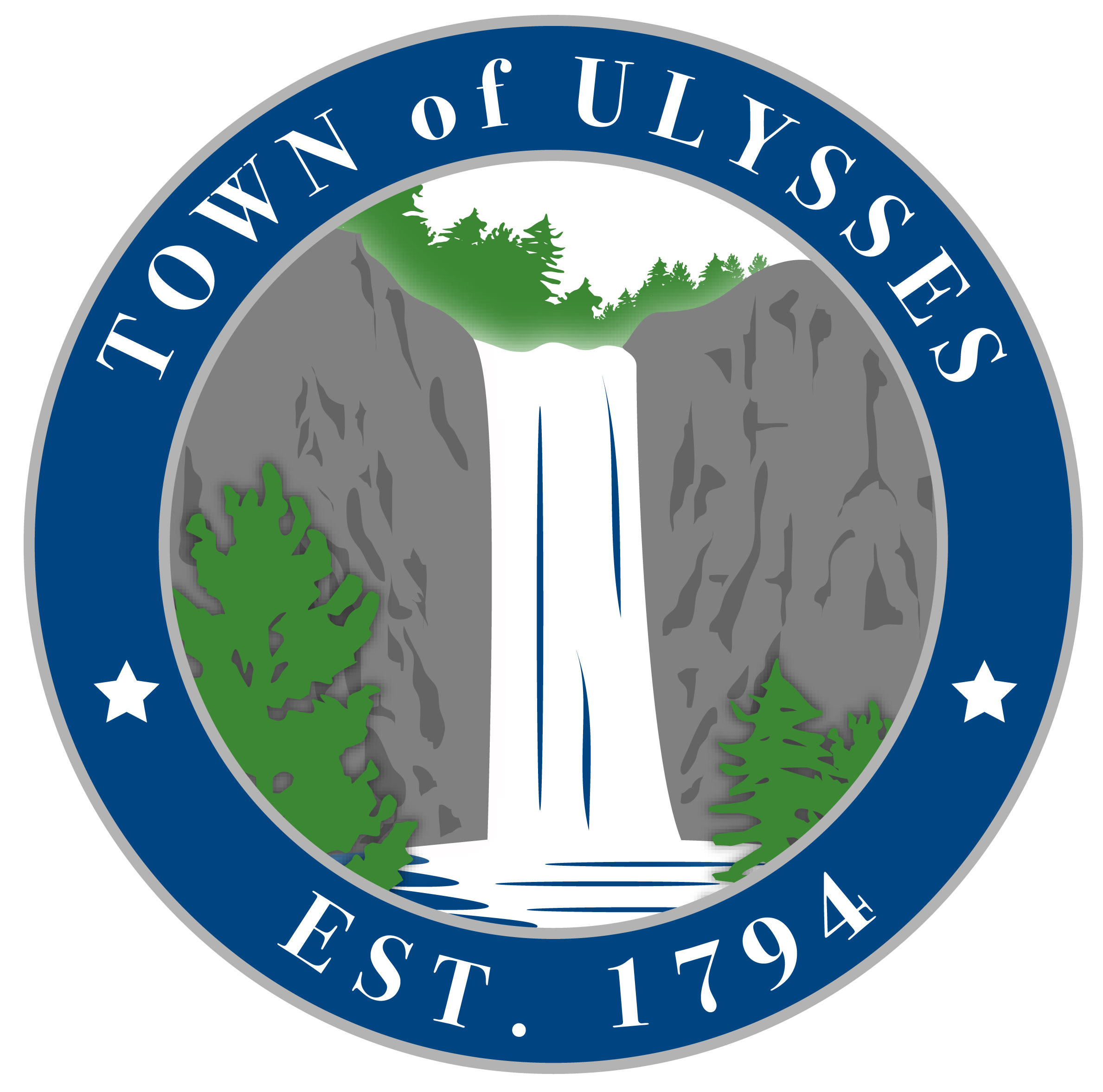 To engage Ulysses Residents and inventory their drinking water quality and quantity concerns, the Ulysses Water Committee is conducting a 
       Survey of Town Residents
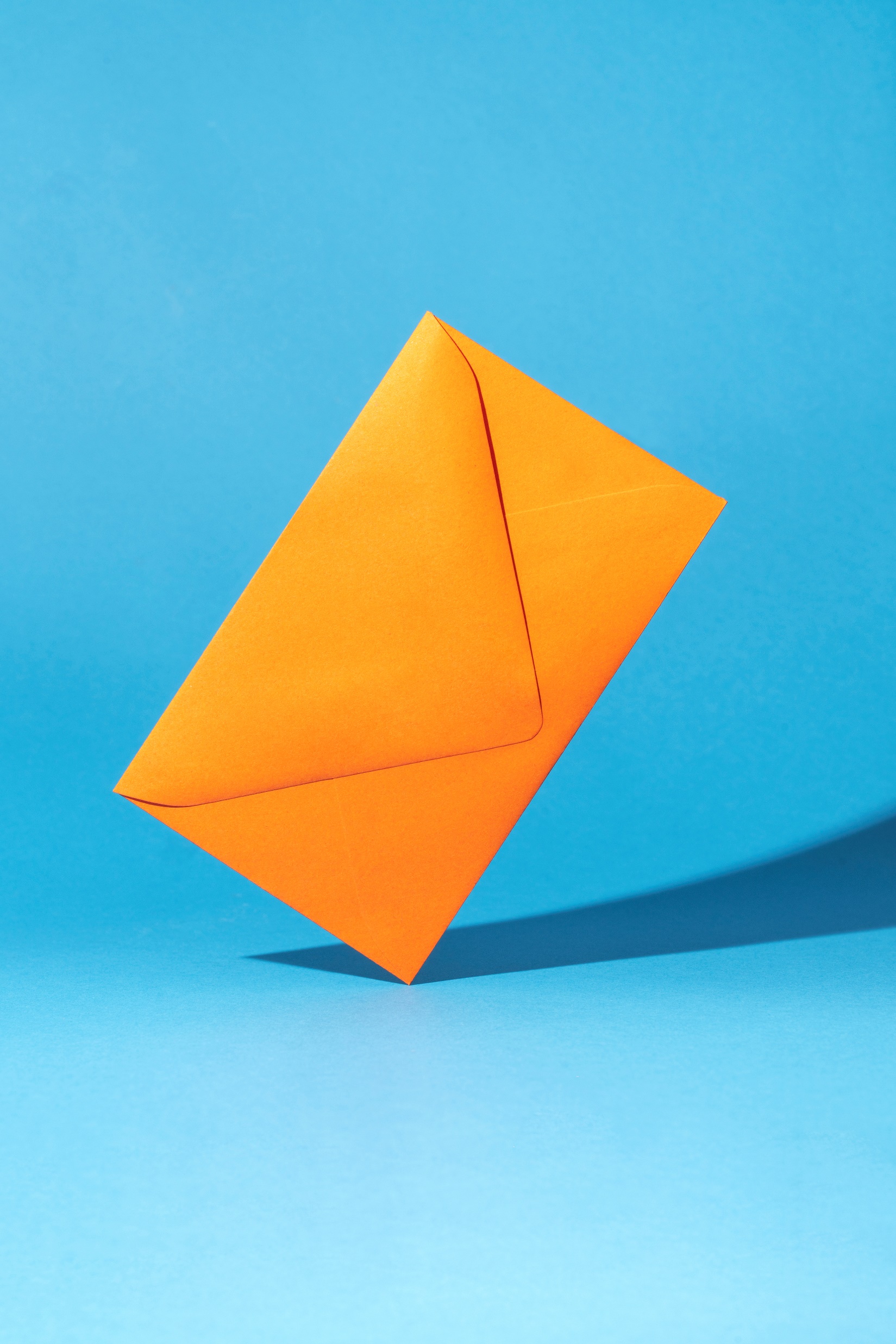 In October 2023:
Simple, 2 pg survey
Survey information will be in the Town’s weekly e-Newsletter
Online version of survey (RCAP), and a paper version will also be available to Town residents (outside the Village)
Survey data will be collected through the fall.
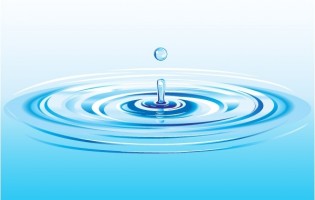 9
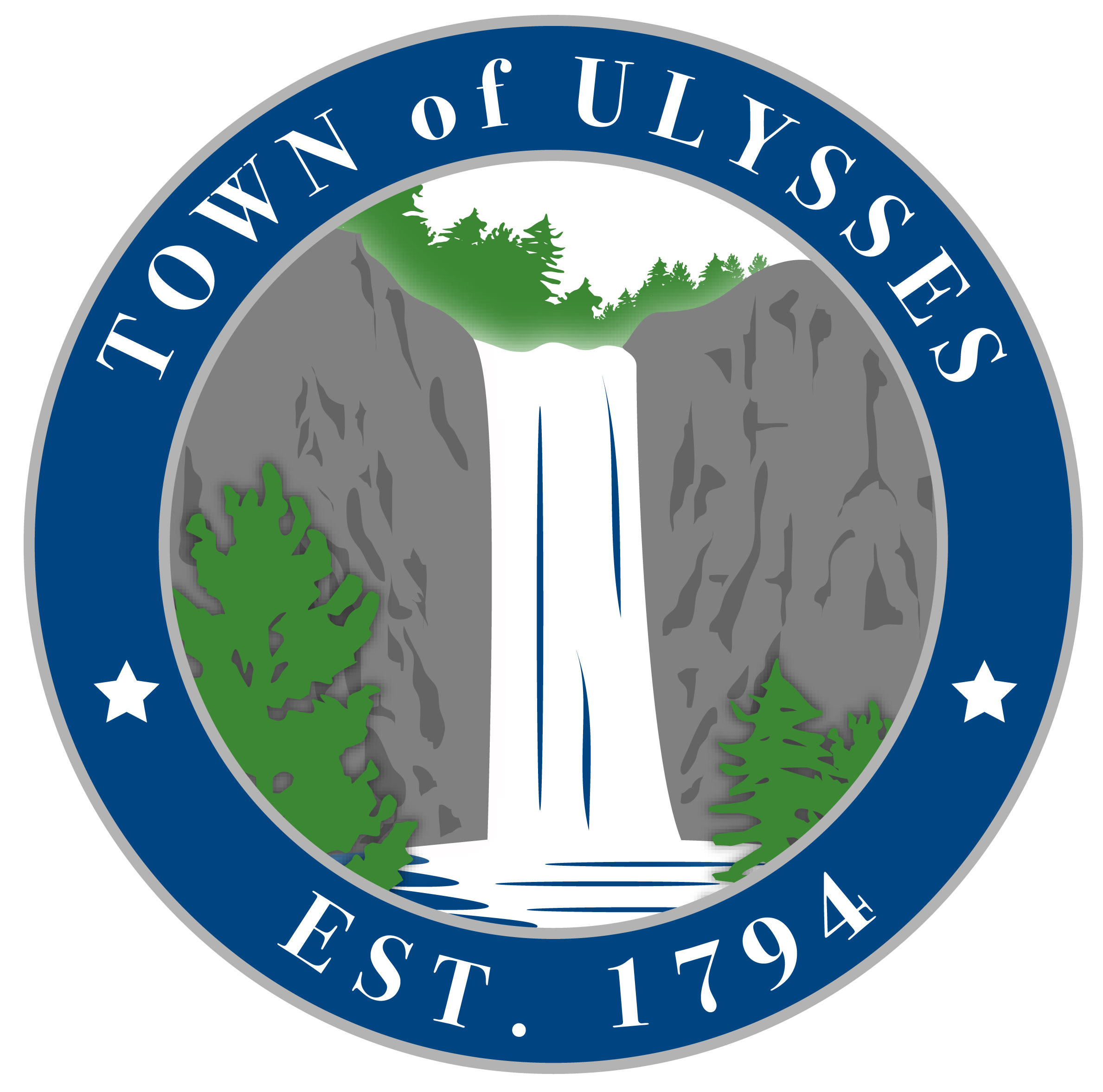 What information is needed?

Where do you get your water from?
If a well,  do you have any concerns about
     quantity or quality?
What is the address for the data so we
     can evaluate local patterns that help to 
	identify appropriate solutions? 
	(only summary data shared – individual
		privacy protected)
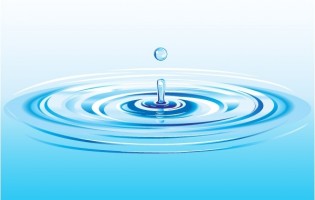 10
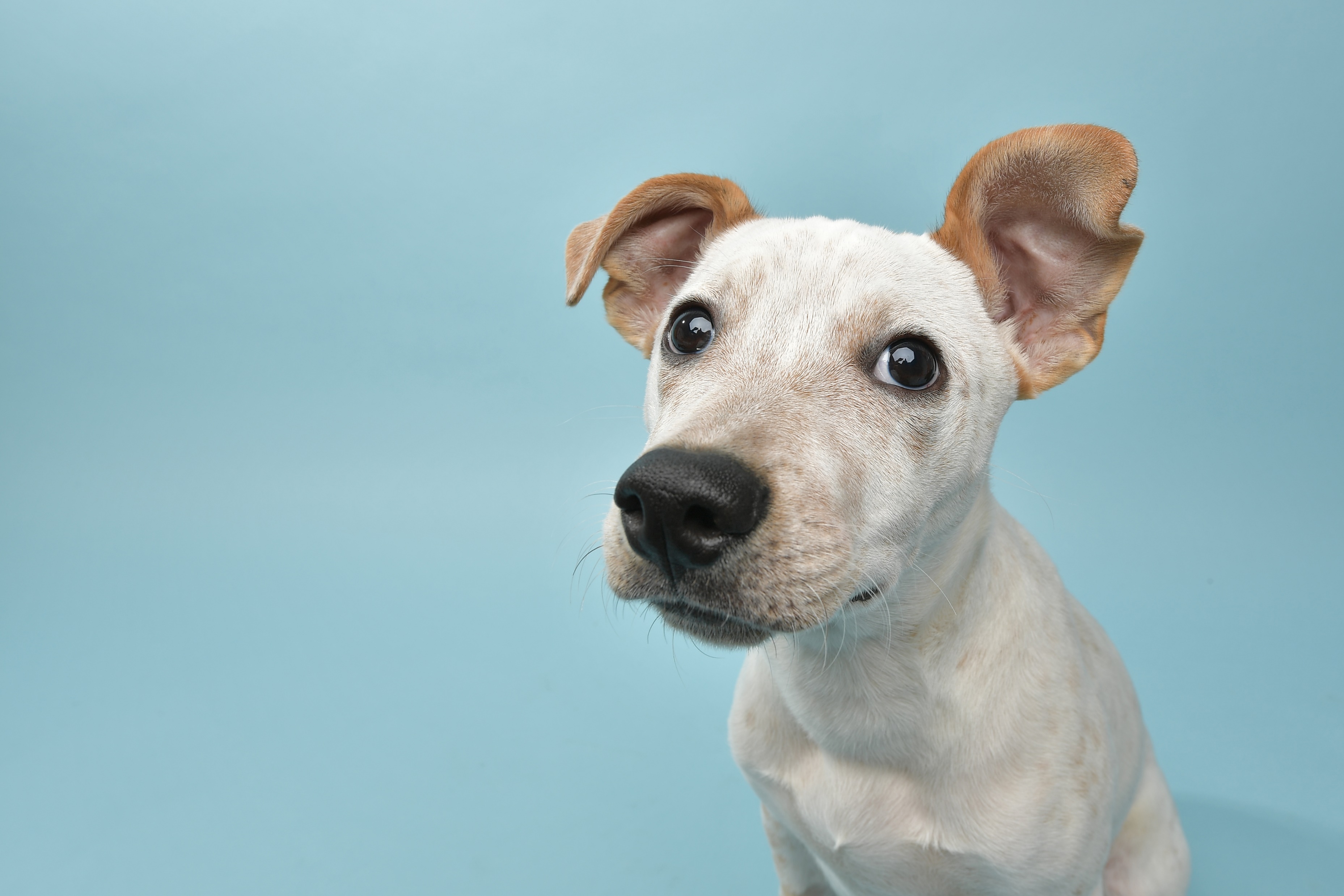 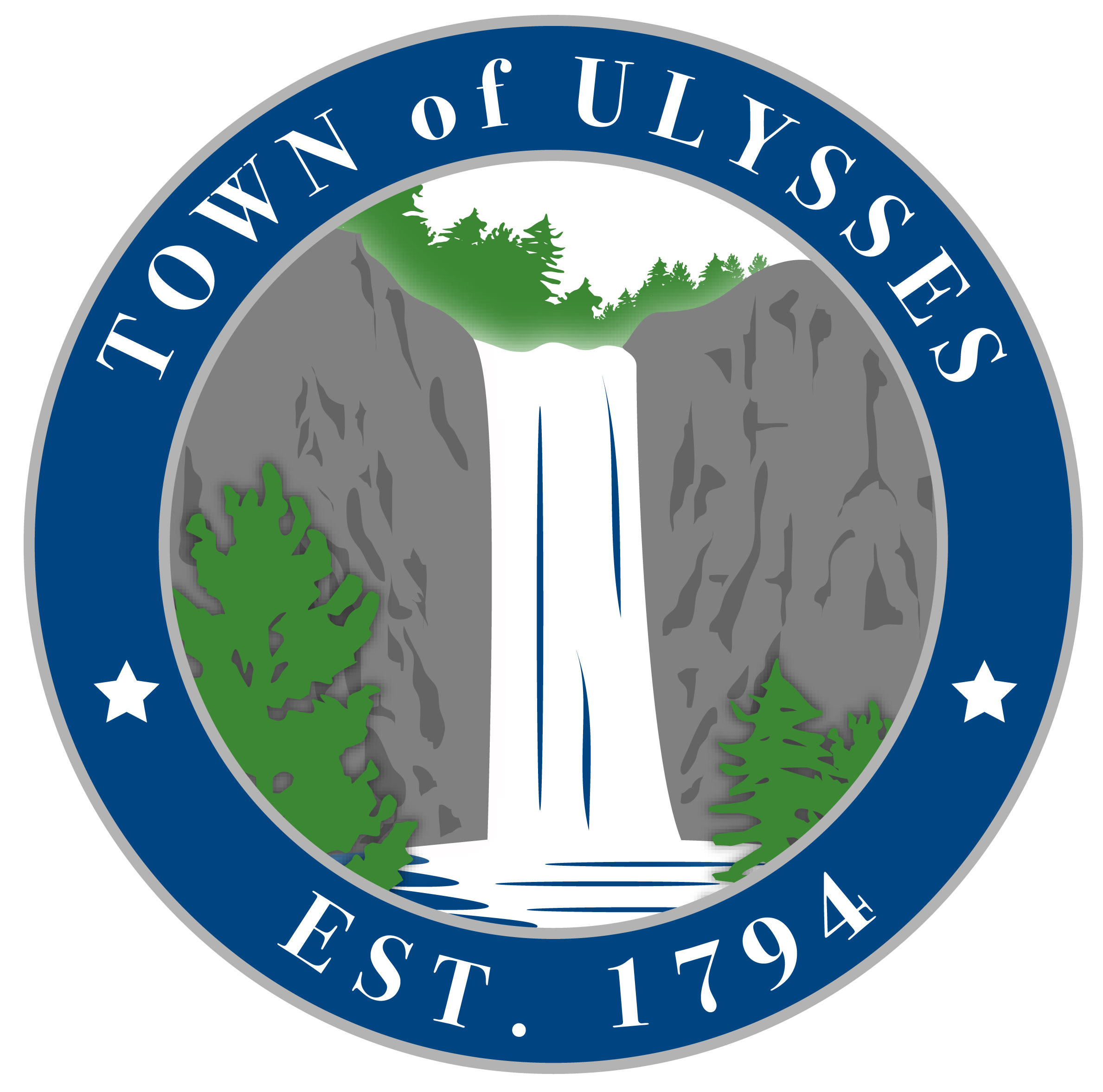 Stay tuned!
After the Survey is complete, the Ulysses Water Committee, working collaboratively with the New York Rural Water Association, will host an Educational Community Workshop about Source Water Protection in Ulysses
A summary of the Survey Data will be available 
Resources provided for home water well testing.
Presenters will speak about water protection.
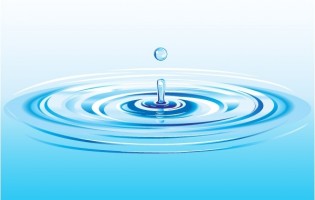 11
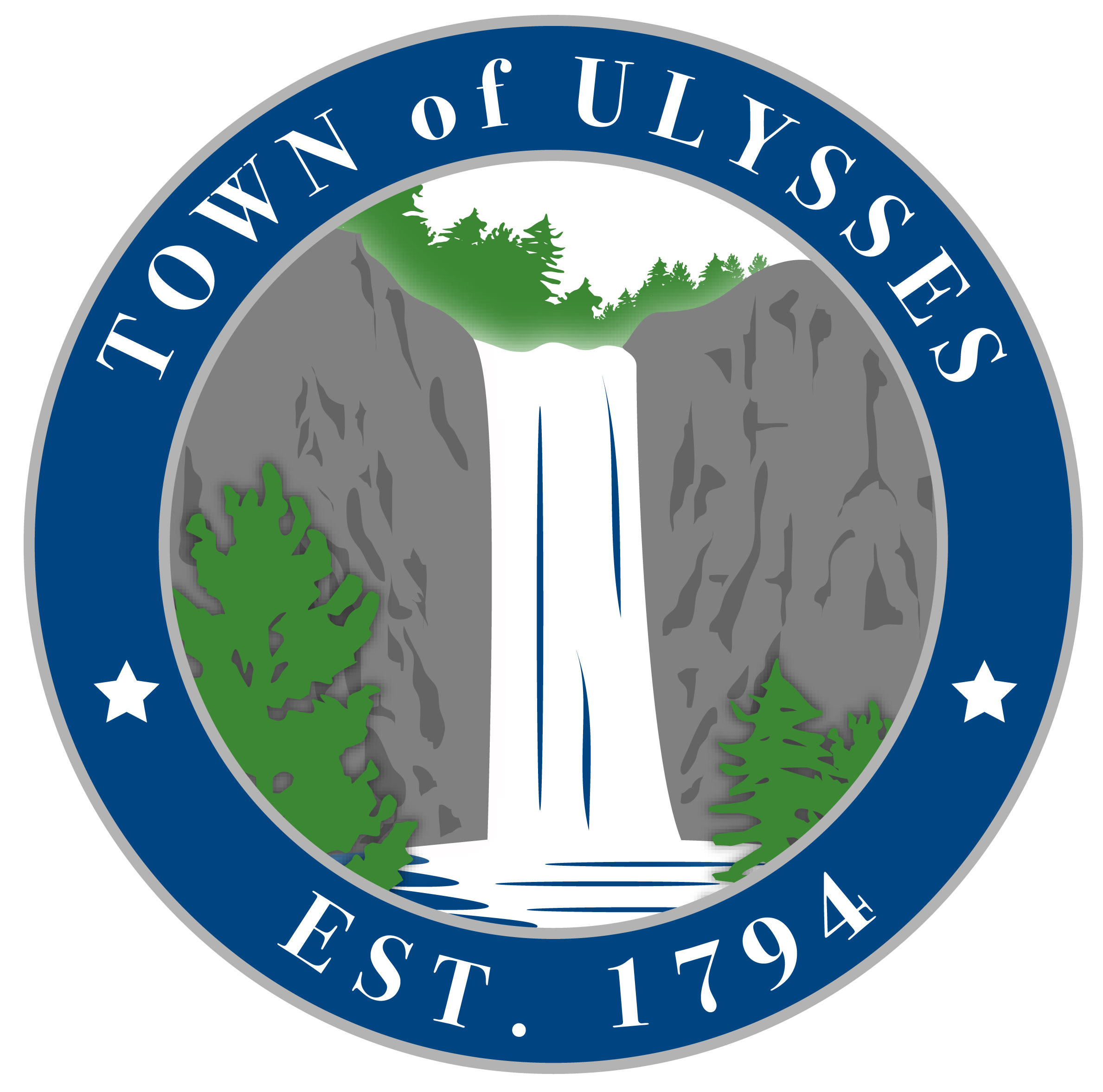 What happens then?
Survey results will be integrated with additional information, such as potential threats to aquifers, streams and lake waters 

Survey results will be compared with 2009 Ulysses Water Survey 

A Source Water Protection Plan and  Generalized  Map of Sources and Threats will be drafted and reviewed by the Town Board

There will be mechanisms for public comment 
	and input.

Once finalized and approved, a plan 
	management team 
	will oversee implementation.
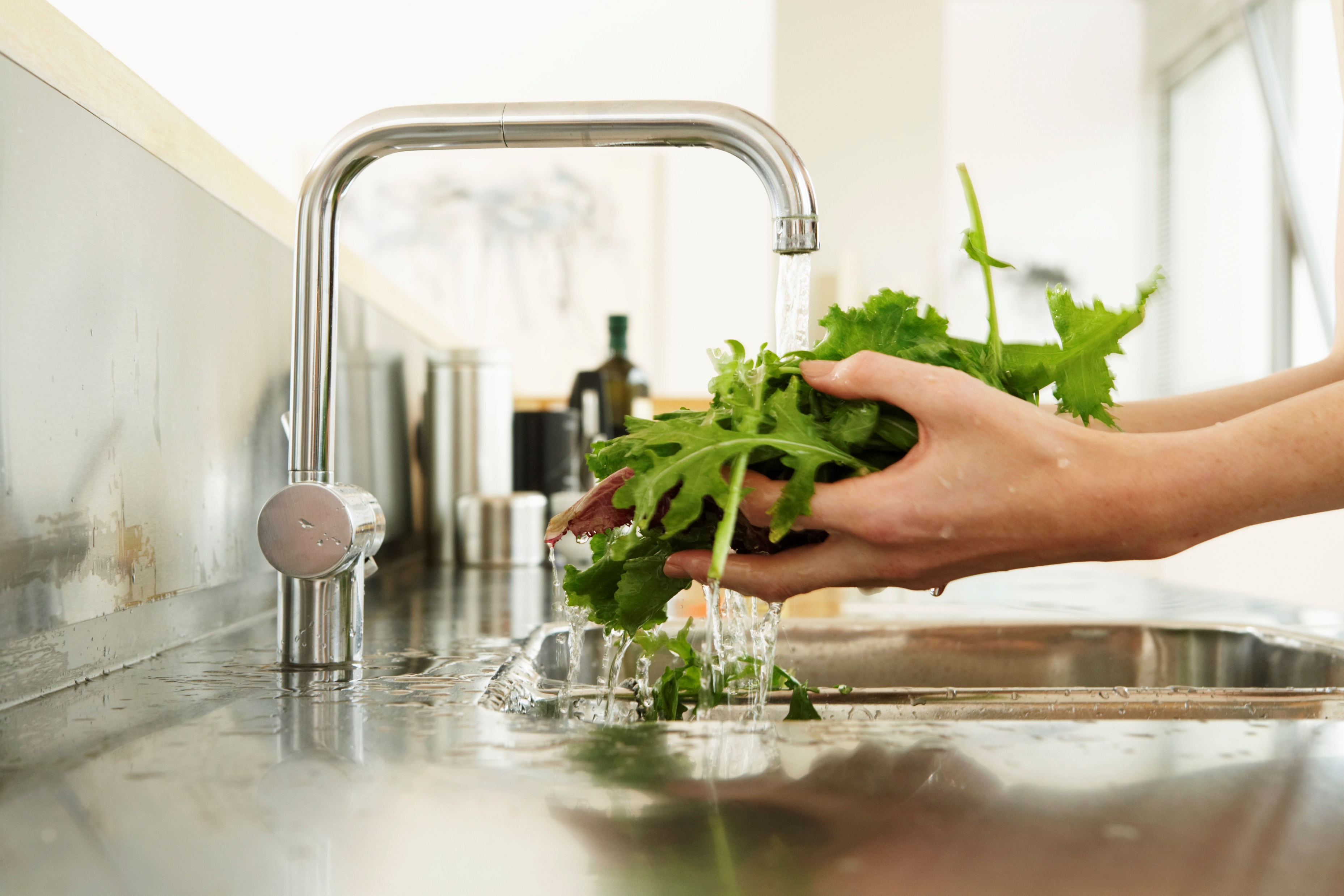 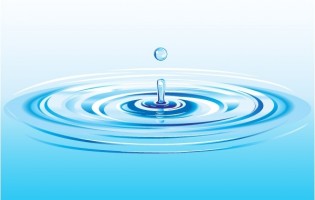 12
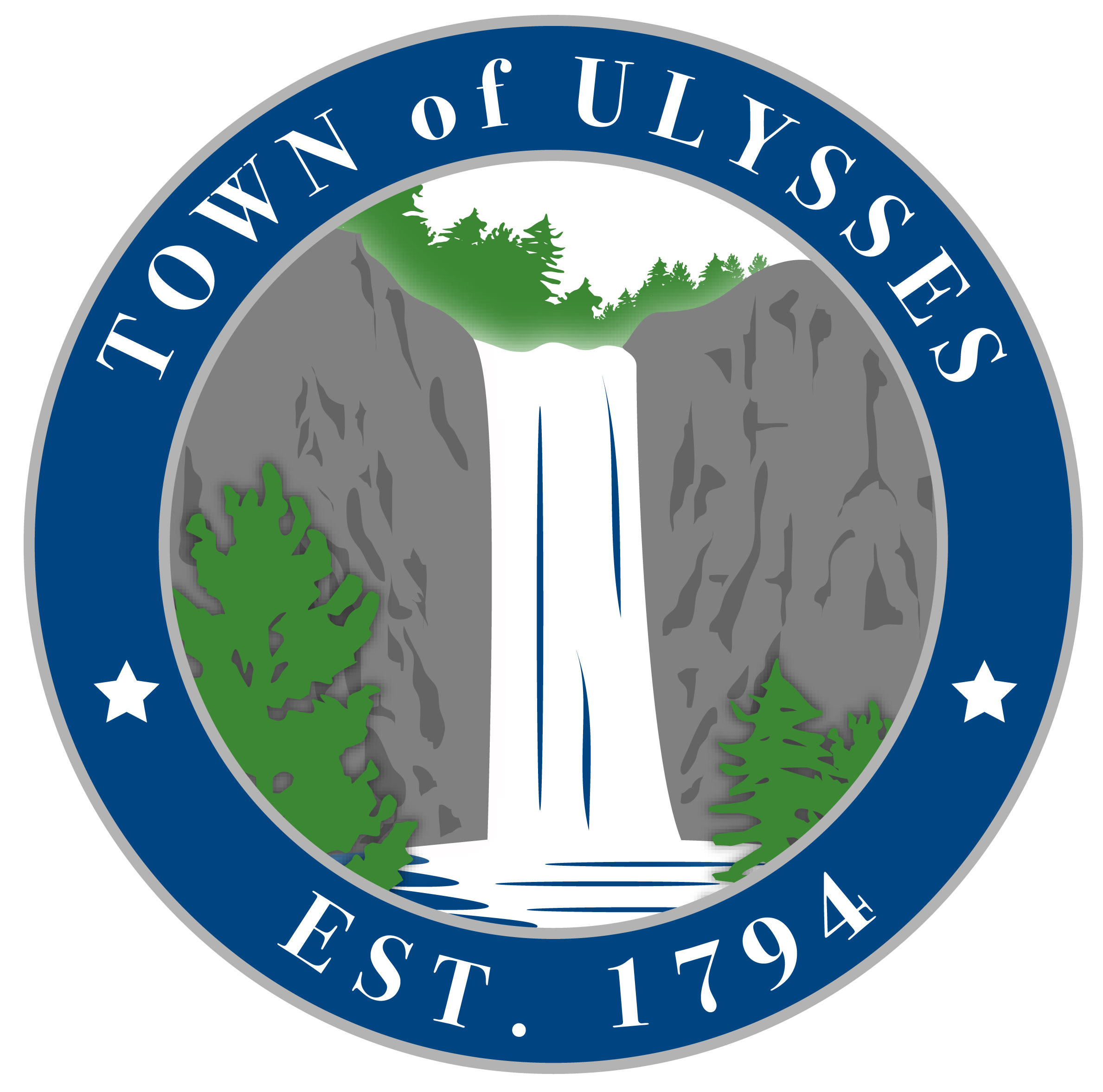 Thank you! 
It takes a Town to protect our future!
For more information, 
check out the Ulysses Water Committee Website

https://www.townofulyssesny.gov/boards/wsppc-source-water-protection-committee/
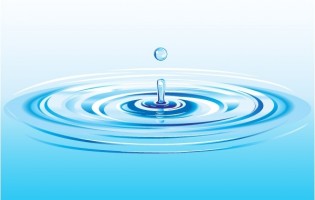 13